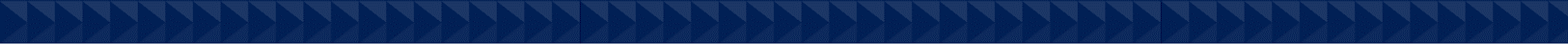 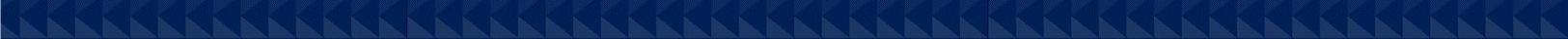 スマチャンTV 2020年度夏季企画
～柔軟性・使いやすさが特徴のスマチャンTVより、夏季限定企画のご案内です！～
【対象期間】7/6週～9/28週  掲出開始分

【販売価格】新規クライアント価格 ： 1,200,000円（1週間/15秒）
　　　　　　継続クライアント価格 ： 1,350,000円（1週間/15秒）
【販売枠数】2020年度上期スマチャンTVセールスシートに基づく（下記サービス分を除く）
【企画内容】
②期間変更を受け付けます
新型コロナウイルスの影響によるやむを得ない理由で、掲出の期間変更を希望の場合は、2020/12/28週放映開始分までの間で振替を受け付けます。

●期間を変更した場合、サービス分の1枠もあわせて振替いたします。
①15秒×1枠分サービス！
1枠のお申込みにつき15秒×1枠分を掲出サービスいたします！
●「同週にプラス1枠」または「別週に1枠追加放映」の
いずれかの選択が可能です。
●別週に放映希望の場合は、サービス分の掲出週は本企画の対象期間内よりお選びください。放映素材については1枠目と同素材とさせていただきます。
＋
【備　　考】
・各社の枠状況によって、サービス分の放映が同週で実施できない場合もございます。その際は3路線それぞれにて放映週を振り替えさせて　　
　いただきますので、あらかじめご了承ください。
・新型コロナウイルスに伴う期間変更の対応は、本企画独自のものとなります。各社のキャンセル対応とは異なりますのでご留意ください。
・その他仕様等は、通常の販売に準じます。詳細は最新のセールスシートをご確認ください。
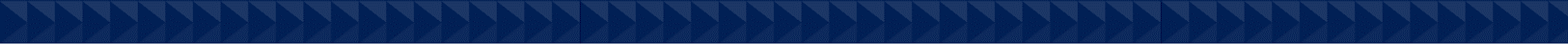